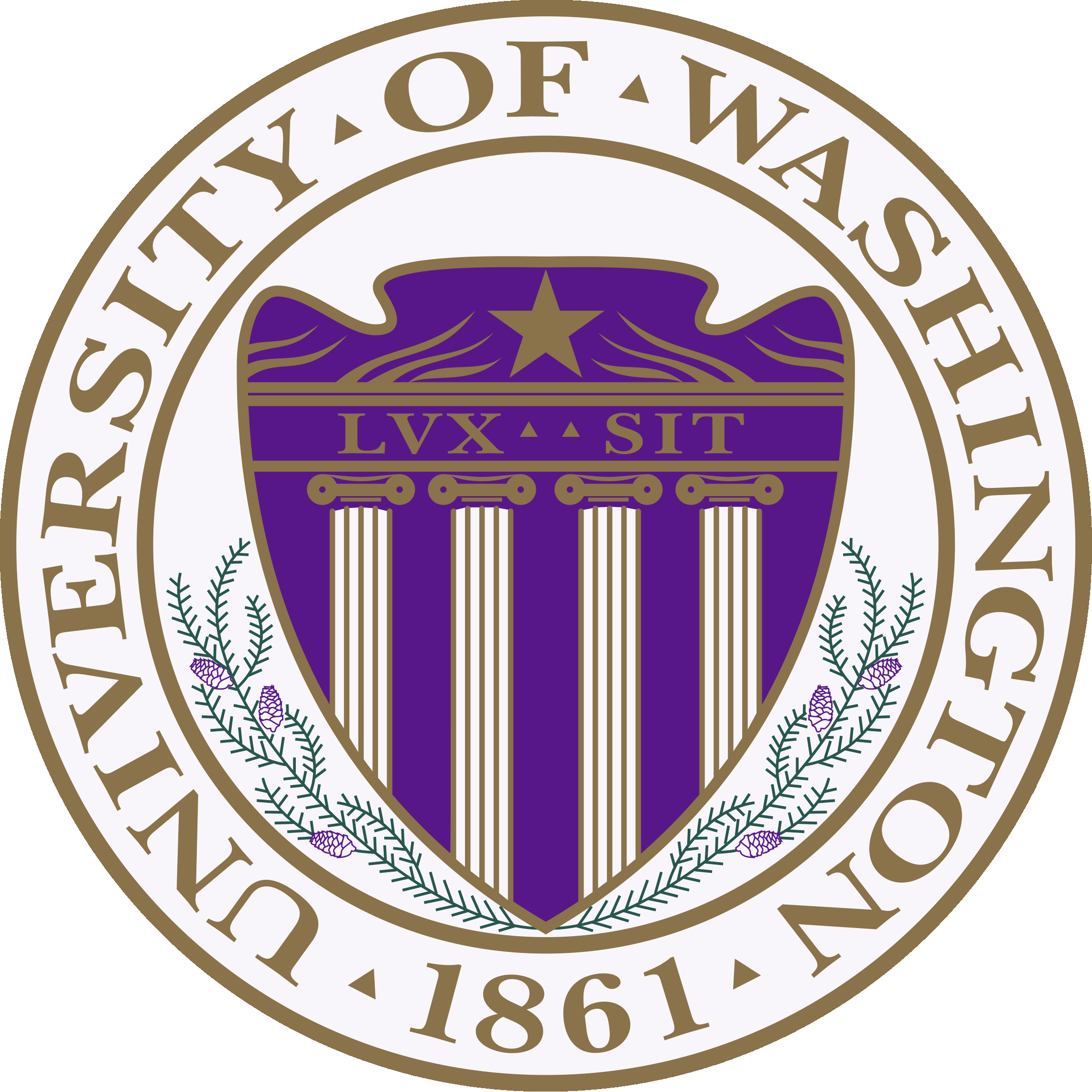 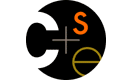 CSE373: Data Structures & AlgorithmsLecture 14: Hash Collisions
Linda Shapiro
Spring 2016
Announcements
Friday: Review List and go over answers to Practice Problems
Spring 2016
CSE373: Data Structures & Algorithms
2
Hash Tables: Review
Aim for constant-time (i.e., O(1)) find, insert, and delete
“On average” under some reasonable assumptions

A hash table is an array of some fixed size
But growable as we’ll see
hash table
hash table library
client
collision?
collision
resolution
int
table-index
E
TableSize –1
Spring 2016
CSE373: Data Structures & Algorithms
3
Collision resolution
Collision: 
	When two keys map to the same location in the hash table

We try to avoid it, but number-of-keys exceeds table size

So hash tables should support collision resolution
Ideas?
Spring 2016
CSE373: Data Structures & Algorithms
4
Separate Chaining
Chaining:All keys that map to the sametable location are kept in a list(a.k.a. a “chain” or “bucket”)

As easy as it sounds

Example:insert 10, 22, 107, 12, 42with mod hashingand TableSize = 10
Spring 2016
CSE373: Data Structures & Algorithms
5
Separate Chaining
Chaining: 
	All keys that map to the same 
     table location are kept in a list    (a.k.a. a “chain” or “bucket”)

As easy as it sounds

Example: 
	insert 10, 22, 107, 12, 42 
	with mod hashing 
	and TableSize = 10
10
/
Spring 2016
CSE373: Data Structures & Algorithms
6
Separate Chaining
Chaining: 
	All keys that map to the same 
     table location are kept in a list    (a.k.a. a “chain” or “bucket”)

As easy as it sounds

Example: 
	insert 10, 22, 107, 12, 42 
	with mod hashing 
	and TableSize = 10
10
/
22
/
Spring 2016
CSE373: Data Structures & Algorithms
7
Separate Chaining
Chaining: 
	All keys that map to the same 
     table location are kept in a list    (a.k.a. a “chain” or “bucket”)

As easy as it sounds

Example: 
	insert 10, 22, 107, 12, 42 
	with mod hashing 
	and TableSize = 10
10
/
22
/
107
/
Spring 2016
CSE373: Data Structures & Algorithms
8
Separate Chaining
Chaining: 
	All keys that map to the same 
     table location are kept in a list    (a.k.a. a “chain” or “bucket”)

As easy as it sounds

Example: 
	insert 10, 22, 107, 12, 42 
	with mod hashing 
	and TableSize = 10
10
/
12
22
/
107
/
Spring 2016
CSE373: Data Structures & Algorithms
9
Separate Chaining
Chaining: 
	All keys that map to the same 
     table location are kept in a list    (a.k.a. a “chain” or “bucket”)

As easy as it sounds

Example: 
	insert 10, 22, 107, 12, 42 
	with mod hashing 
	and TableSize = 10
10
/
42
12
22
/
107
/
Spring 2016
CSE373: Data Structures & Algorithms
10
Thoughts on chaining
Worst-case time for find? 
Linear
But only with really bad luck or bad hash function
So not worth avoiding (e.g., with balanced trees at each bucket)

Beyond asymptotic complexity, some “data-structure engineering” may be warranted
Linked list vs. array vs. tree
Move-to-front upon access
Maybe leave room for 1 element (or 2?) in the table itself, to optimize constant factors for the common case
A time-space trade-off…
Spring 2016
CSE373: Data Structures & Algorithms
11
Time vs. space (constant factors only here)
10
/
12
22
/
42
12
22
/
107
/
Spring 2016
CSE373: Data Structures & Algorithms
12
More rigorous chaining analysis
Definition: The load factor, , of a hash table is
 number of elements
Under chaining, the average number of elements per bucket is ___
Spring 2016
CSE373: Data Structures & Algorithms
13
More rigorous chaining analysis
Definition: The load factor, , of a hash table is
 number of elements
Under chaining, the average number of elements per bucket is 
ie. The average list has length 
Spring 2016
CSE373: Data Structures & Algorithms
14
More rigorous chaining analysis
Definition: The load factor, , of a hash table is
 number of elements
Under chaining, the average number of elements per bucket is 
ie. The average list has length 

So if some inserts are followed by random finds, then on average:
Each unsuccessful find compares against ____ items
Spring 2016
CSE373: Data Structures & Algorithms
15
More rigorous chaining analysis
Definition: The load factor, , of a hash table is
 number of elements
Under chaining, the average number of elements per bucket is 
ie. The average list has length 

So if some inserts are followed by random finds, then on average:
Each unsuccessful find compares against  items
Each successful find compares against _____ items
Spring 2016
CSE373: Data Structures & Algorithms
16
More rigorous chaining analysis
Definition: The load factor, , of a hash table is
 number of elements
Under chaining, the average number of elements per bucket is 
ie. The average list has length 

So if some inserts are followed by random finds, then on average:
Each unsuccessful find compares against  items
Each successful find compares against  / 2 items

So we like to keep   fairly low (e.g., 1 or 1.5 or 2) for chaining
Spring 2016
CSE373: Data Structures & Algorithms
17
Alternative: No lists;Use empty space in the table
Another simple idea: If h(key) is already full, 
try (h(key) + 1) % TableSize.  If full,
try (h(key) + 2) % TableSize.  If full,
try (h(key) + 3) % TableSize.  If full…

Example: insert 38, 19, 8, 109, 10
Spring 2016
CSE373: Data Structures & Algorithms
18
Alternative: Use empty space in the table
Another simple idea: If h(key) is already full, 
try (h(key) + 1) % TableSize.  If full,
try (h(key) + 2) % TableSize.  If full,
try (h(key) + 3) % TableSize.  If full…

Example: insert 38, 19, 8, 109, 10
Spring 2016
CSE373: Data Structures & Algorithms
19
Alternative: Use empty space in the table
Another simple idea: If h(key) is already full, 
try (h(key) + 1) % TableSize.  If full,
try (h(key) + 2) % TableSize.  If full,
try (h(key) + 3) % TableSize.  If full…

Example: insert 38, 19, 8, 109, 10
Spring 2016
CSE373: Data Structures & Algorithms
20
Alternative: Use empty space in the table
Another simple idea: If h(key) is already full, 
try (h(key) + 1) % TableSize.  If full,
try (h(key) + 2) % TableSize.  If full,
try (h(key) + 3) % TableSize.  If full…

Example: insert 38, 19, 8, 109, 10
Spring 2016
CSE373: Data Structures & Algorithms
21
Alternative: Use empty space in the table
Another simple idea: If h(key) is already full, 
try (h(key) + 1) % TableSize.  If full,
try (h(key) + 2) % TableSize.  If full,
try (h(key) + 3) % TableSize.  If full…

Example: insert 38, 19, 8, 109, 10
Spring 2016
CSE373: Data Structures & Algorithms
22
Probing hash tables
Trying the next spot is called probing (also called open addressing)
We just did linear probing
ith probe was (h(key) + i) % TableSize
In general have some probe function f and use              h(key) + f(i) % TableSize

Open addressing does poorly with high load factor 
So want larger tables
Too many probes means no more O(1)
Spring 2016
CSE373: Data Structures & Algorithms
23
Other operations
insert finds an open table position using a probe function

What about find?
Must use same probe function to “retrace the trail” for the data
Unsuccessful search when reach empty position

What about delete?
Must use “lazy” deletion.  Why?
Marker indicates “no data here, but don’t stop probing”
Note: delete with chaining is plain-old list-remove
Spring 2016
CSE373: Data Structures & Algorithms
24
(Primary) Clustering
It turns out linear probing is a bad idea, even though the probe function is quick to compute (which is a good thing)
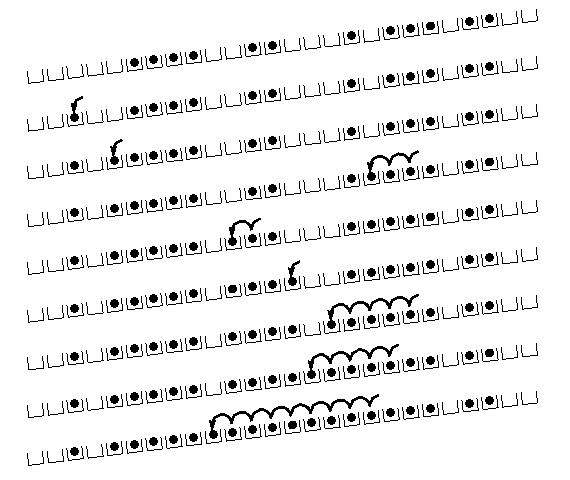 Tends to produce
clusters, which lead to
long probing sequences
Called primary clustering
Saw this starting in our example
[R. Sedgewick]
Spring 2016
CSE373: Data Structures & Algorithms
25
Analysis of Linear Probing
Trivial fact: For any  < 1, linear probing will find an empty slot
It is “safe” in this sense: no infinite loop unless table is full

Non-trivial facts we won’t prove:
	Average # of probes given  (in the limit as TableSize → )
Unsuccessful search:


Successful search:  


This is pretty bad: need to leave sufficient empty space in the table to get decent performance (see chart)
Spring 2016
CSE373: Data Structures & Algorithms
26
In a chart
Linear-probing performance degrades rapidly as table gets full
(Formula assumes “large table” but point remains)









By comparison, chaining performance is linear in  and has no trouble with >1
Spring 2016
CSE373: Data Structures & Algorithms
27
Quadratic probing
We can avoid primary clustering by changing the probe function
	 (h(key) + f(i)) % TableSize

A common technique is quadratic probing:
	 f(i) = i2
So probe sequence is:
0th probe:  h(key) % TableSize
1st probe: (h(key) + 1) % TableSize
2nd probe: (h(key) + 4) % TableSize
3rd probe: (h(key) + 9) % TableSize
…
ith probe: (h(key) + i2) % TableSize

Intuition: Probes quickly “leave the neighborhood”
Spring 2016
CSE373: Data Structures & Algorithms
28
Quadratic Probing Example
TableSize=10
Insert: 
89
18
49
58
79
Spring 2016
CSE373: Data Structures & Algorithms
29
Quadratic Probing Example
TableSize=10
Insert: 
89
18
49
58
79
Spring 2016
CSE373: Data Structures & Algorithms
30
Quadratic Probing Example
TableSize=10
Insert: 
89
18
49
58
79
Spring 2016
CSE373: Data Structures & Algorithms
31
Quadratic Probing Example
TableSize=10
Insert: 
89
18
49
58
79
Spring 2016
CSE373: Data Structures & Algorithms
32
Quadratic Probing Example
TableSize=10
Insert: 
89
18
49
58
79
Spring 2016
CSE373: Data Structures & Algorithms
33
Quadratic Probing Example
TableSize=10
Insert: 
89
18
49
58
79
Spring 2016
CSE373: Data Structures & Algorithms
34
Another Quadratic Probing Example
TableSize = 7

Insert:
                (76 % 7 = 6)
                (40 % 7 = 5)
48                   (48 % 7 = 6)
5                     (  5 % 7 = 5)
55                   (55 % 7 = 6)
47                   (47 % 7 = 5)
Spring 2016
CSE373: Data Structures & Algorithms
35
Another Quadratic Probing Example
TableSize = 7

Insert:
                (76 % 7 = 6)
                (40 % 7 = 5)
48                   (48 % 7 = 6)
5                     (  5 % 7 = 5)
55                   (55 % 7 = 6)
47                   (47 % 7 = 5)
Spring 2016
CSE373: Data Structures & Algorithms
36
Another Quadratic Probing Example
TableSize = 7

Insert:
                (76 % 7 = 6)
                (40 % 7 = 5)
48                   (48 % 7 = 6)
5                     (  5 % 7 = 5)
55                   (55 % 7 = 6)
47                   (47 % 7 = 5)
Spring 2016
CSE373: Data Structures & Algorithms
37
Another Quadratic Probing Example
TableSize = 7

Insert:
                (76 % 7 = 6)
                (40 % 7 = 5)
48                   (48 % 7 = 6)
5                     (  5 % 7 = 5)
55                   (55 % 7 = 6)
47                   (47 % 7 = 5)
Spring 2016
CSE373: Data Structures & Algorithms
38
Another Quadratic Probing Example
TableSize = 7

Insert:
                (76 % 7 = 6)
                (40 % 7 = 5)
48                   (48 % 7 = 6)
5                     (  5 % 7 = 5)
55                   (55 % 7 = 6)
47                   (47 % 7 = 5)
Spring 2016
CSE373: Data Structures & Algorithms
39
Another Quadratic Probing Example
TableSize = 7

Insert:
                (76 % 7 = 6)
                (40 % 7 = 5)
48                   (48 % 7 = 6)
5                     (  5 % 7 = 5)
55                   (55 % 7 = 6)
47                   (47 % 7 = 5)
Spring 2016
CSE373: Data Structures & Algorithms
40
Another Quadratic Probing Example
TableSize = 7

Insert:
                (76 % 7 = 6)
                (40 % 7 = 5)
48                   (48 % 7 = 6)
5                     (  5 % 7 = 5)
55                   (55 % 7 = 6)
47                   (47 % 7 = 5)
Doh!: For all n, ((n*n) +5) % 7 is 0, 2, 5, or 6
 No where to put the 47!
Spring 2016
CSE373: Data Structures & Algorithms
41
From Bad News to Good News
Bad news: 
Quadratic probing can cycle through the same full indices, never terminating despite table not being full

Good news: 
If TableSize is prime and  < ½, then quadratic probing will find an empty slot in at most TableSize/2 probes
So: If you keep  < ½ and TableSize is prime, no need to detect cycles
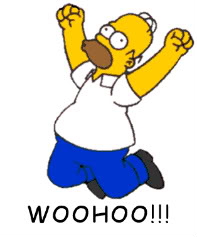 Spring 2016
CSE373: Data Structures & Algorithms
42
Clustering reconsidered
Quadratic probing does not suffer from primary clustering:       no problem with keys initially hashing to the same neighborhood

But it’s no help if keys initially hash to the same index
Called secondary clustering

Can avoid secondary clustering with a probe function that depends on the key: double hashing…
Spring 2016
CSE373: Data Structures & Algorithms
43
Double hashing
Idea: 
Given two good hash functions h and g, it is very unlikely that for some key,  h(key) == g(key)
So make the probe function f(i) = i*g(key)

Probe sequence:
0th probe:  h(key) % TableSize
1st probe:  (h(key) + g(key))   % TableSize
2nd probe: (h(key) + 2*g(key)) % TableSize
3rd probe: (h(key) + 3*g(key)) % TableSize
…
ith probe: (h(key) + i*g(key)) % TableSize

Detail: Make sure g(key) cannot be 0
Spring 2016
CSE373: Data Structures & Algorithms
44
Double-hashing analysis
Intuition: Because each probe is “jumping” by g(key) each time, we “leave the neighborhood” and “go different places from other initial collisions”

But we could still have a problem like in quadratic probing where we are not “safe” (infinite loop despite room in table)
It is known that this cannot happen in at least one case:
h(key) = key % p
g(key) = q – (key % q)
2 < q < p
p and q are prime
Spring 2016
CSE373: Data Structures & Algorithms
45
Practice
ith probe: (h(key) + i*g(key)) % TableSize, i=0, 1, 2, …
h(key) = key % p
g(key) = q – (key % q)
2 < q < p
p and q are prime
With p=13
and q=11,
TableSize=7
Insert 
76
40
48
5
55
47
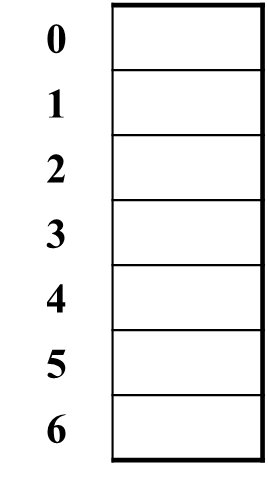 Spring 2016
CSE373: Data Structures & Algorithms
46
Practice
ith probe: (h(key) + i*g(key)) % TableSize, i=0, 1, 2, …
h(key) = key % p
g(key) = q – (key % q)
2 < q < p
p and q are prime
With p=13
and q=11,
TableSize=7
Insert 
76
40
48
5
55
47
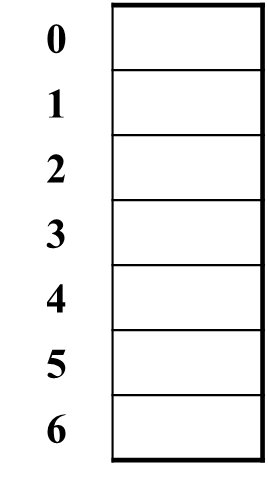 (76%13)%7=11%7=4
(40%13)%7=1%7=1
(48%13)%7=9%7=2
(5%13)%7=5%7=5
(55%13)%7=3%7=3
(47%13)%7=8%7=1 X
(47%13)+1(11-(47%11))%7=
(8+1x8)%7=2 X
(8+2x8)%7=3 X
(8+3x8)%7=4 X
(8+4x8)%7=5 X
(8+5x8)%7=6 DONE
Spring 2016
CSE373: Data Structures & Algorithms
47
Rehashing
As with array-based stacks/queues/lists, if table gets too full, create a bigger table and copy everything

With chaining, we get to decide what “too full” means
Keep load factor reasonable (e.g., < 1)?
Consider average or max size of non-empty chains?

For probing, half-full is a good rule of thumb


New table size
Twice-as-big is a good idea, except that won’t be prime!
So go about twice-as-big 
Can have a list of prime numbers in your code since you won’t grow more than 20-30 times
Spring 2016
CSE373: Data Structures & Algorithms
48
Summary
Hashing gives us approximately O(1) behavior for both insert and find.
Collisions are what ruin it.
There are several different collision strategies.
Chaining just uses linked lists pointed to by the hash table bins.
Probing uses various methods for computing the next index to try if the first one is full.
Rehashing makes a new, bigger table.
If the table is kept reasonably empty (small load factor), and the hash function works well, we will get the kind of behavior we want.
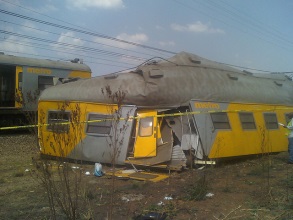 Spring 2016
CSE373: Data Structures & Algorithms
49